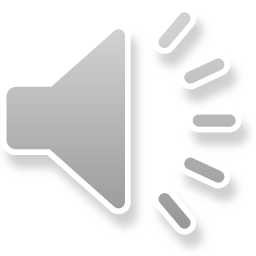 Primary 1
Numeracy Tasks
Week 15.02.21
Tuesday 16.02.21Count to 100 videohttps://youtu.be/IXP47uZJ8qc
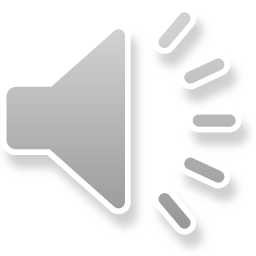 Tuesday 16.02.21
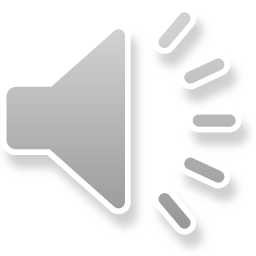 LI: To count an amount of items in rowsTask 1 : Counting collections to 20. count items in rows and  write down how many there are altogether. Complete page 7 in your ‘counting to 20’ workbook.
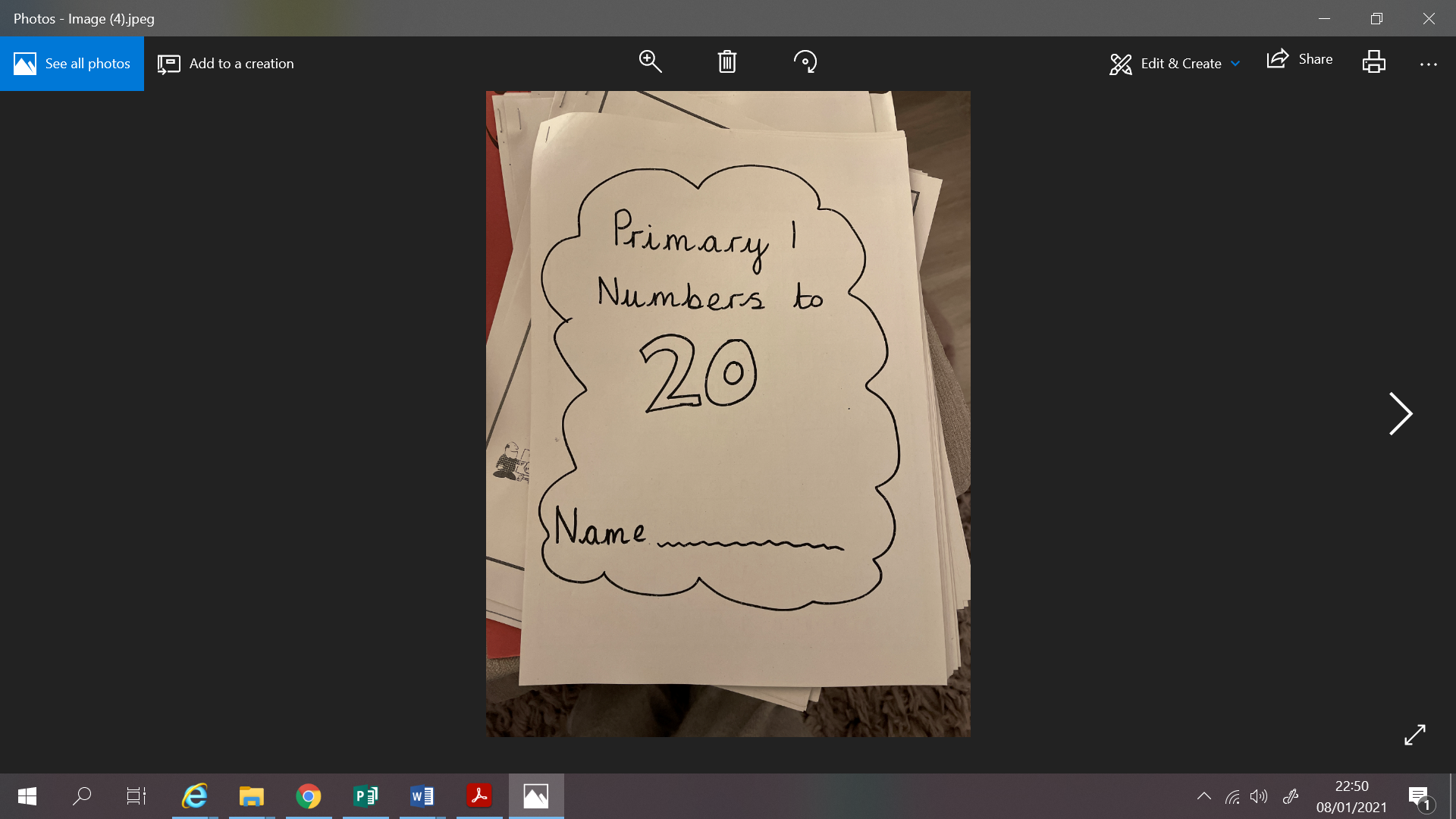 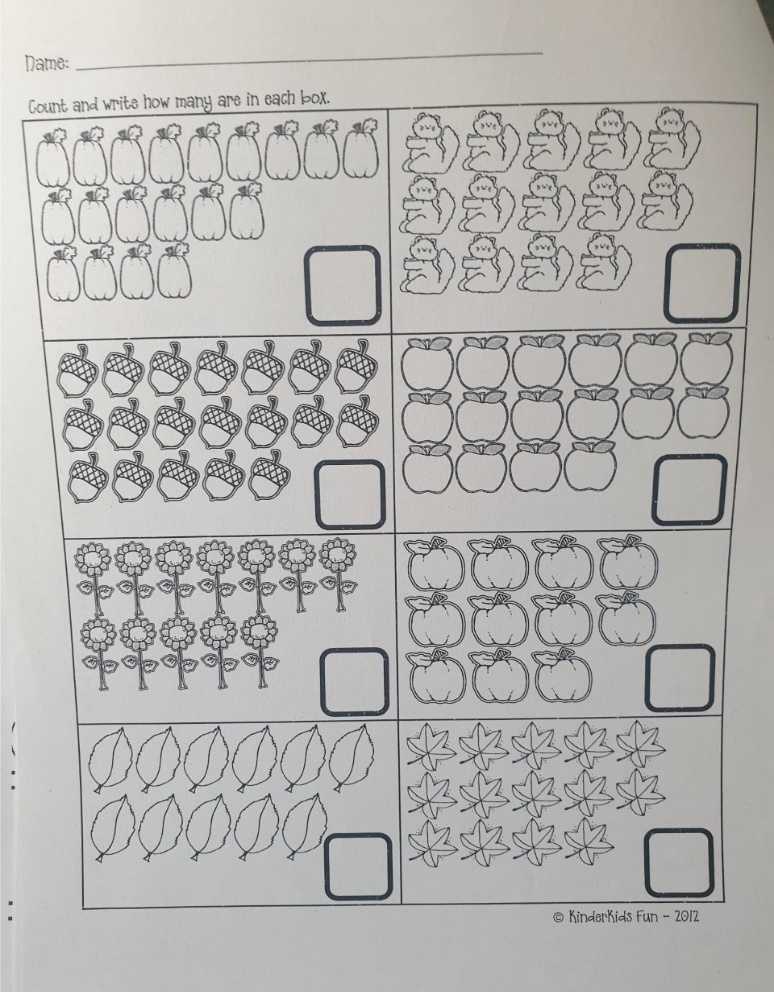 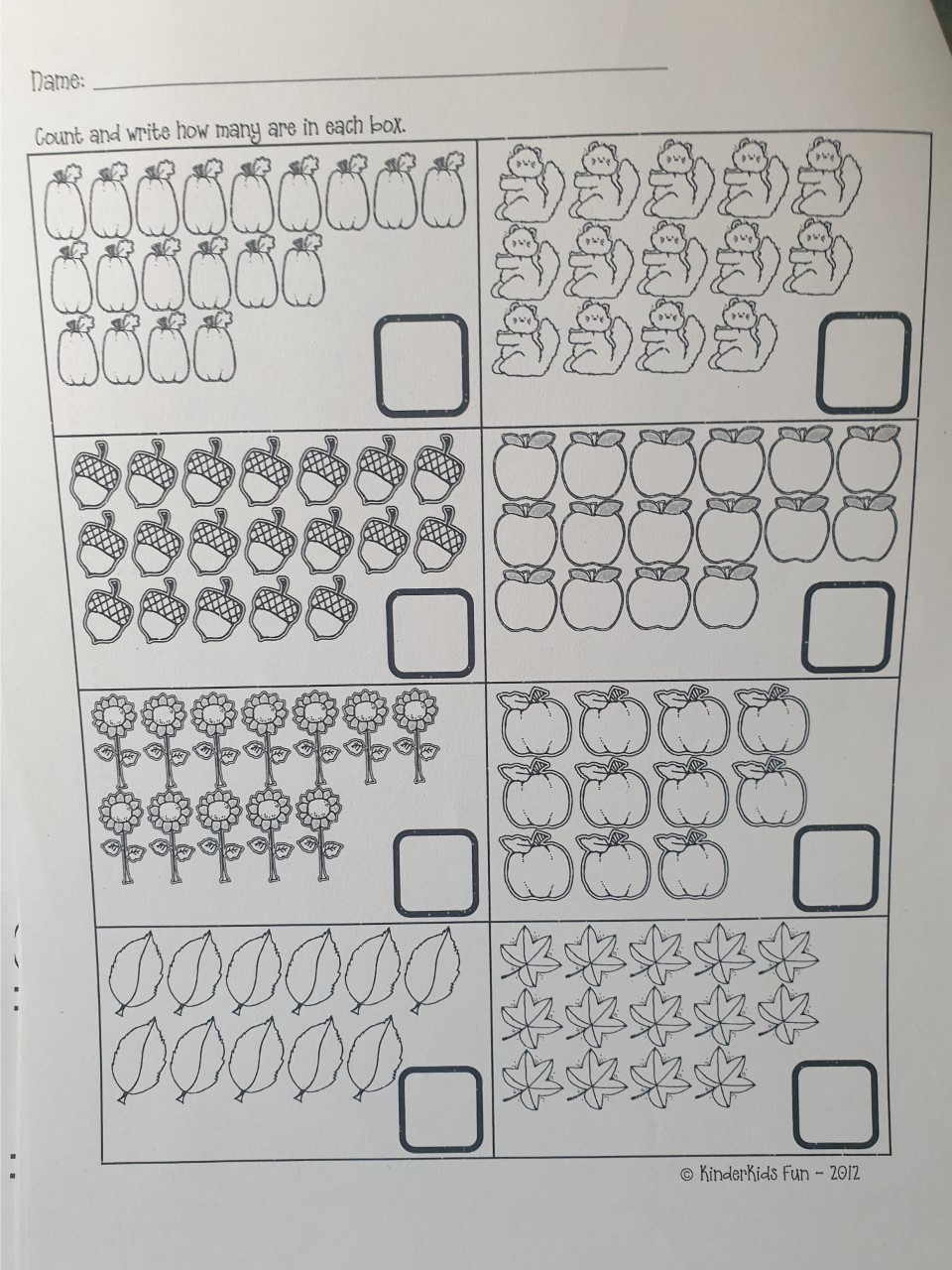 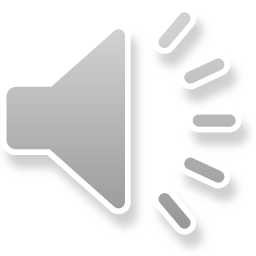 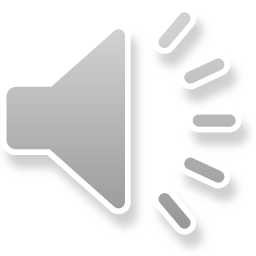 That’s all for today folks!

Good work everyone
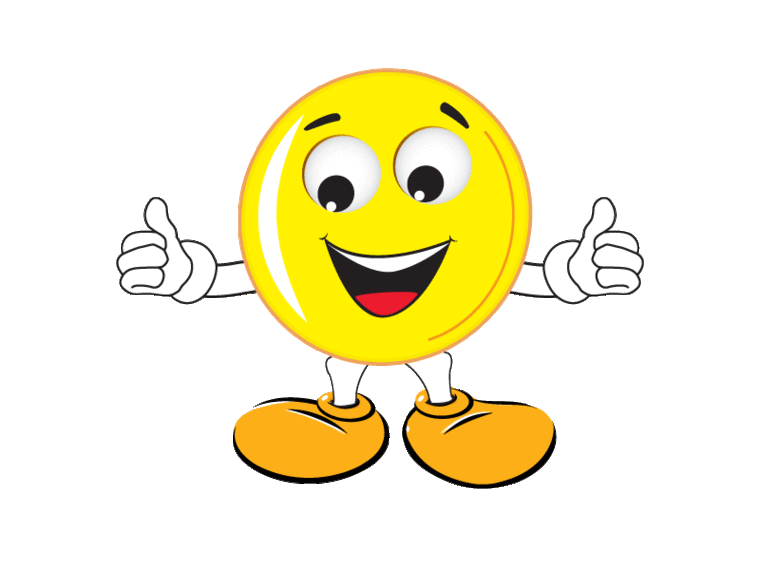 Wednesday 17.02.21Count to 100 videohttps://youtu.be/IXP47uZJ8qc
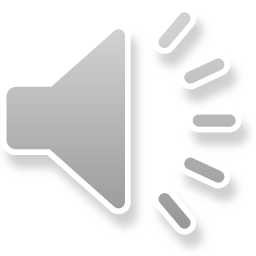 Wednesday 17.02.21
Task : Addition to find the total
Snake booklet – page 5 You can colour them in or mark or circle them.
Counting Pennies PPT count out the right amount of pennies
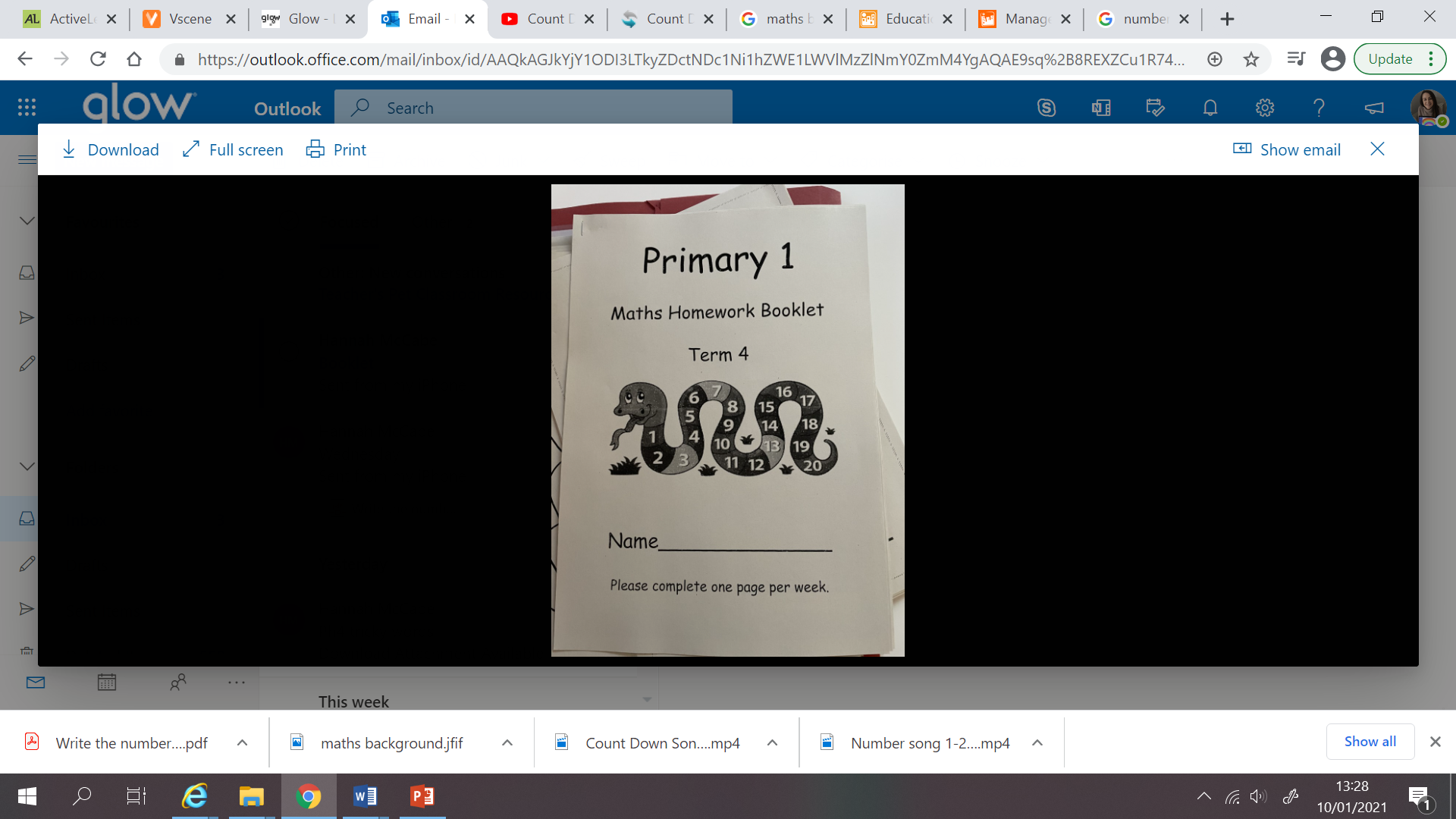 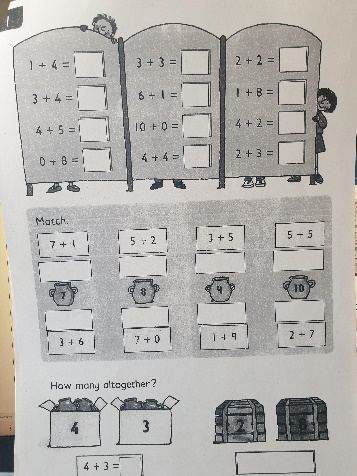 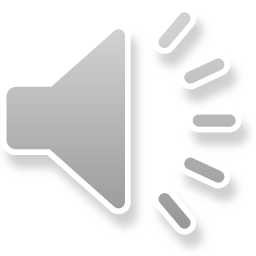 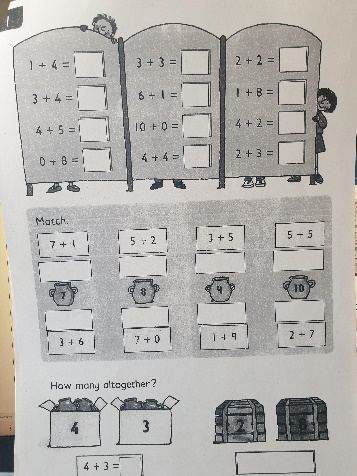 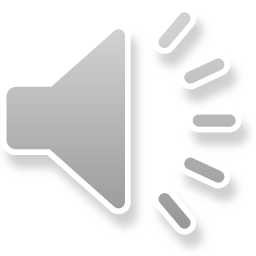 Wednesday 17.02.21
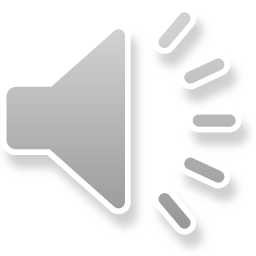 Maths Games – Topmarks Addition
https://www.topmarks.co.uk/addition/robot-addition
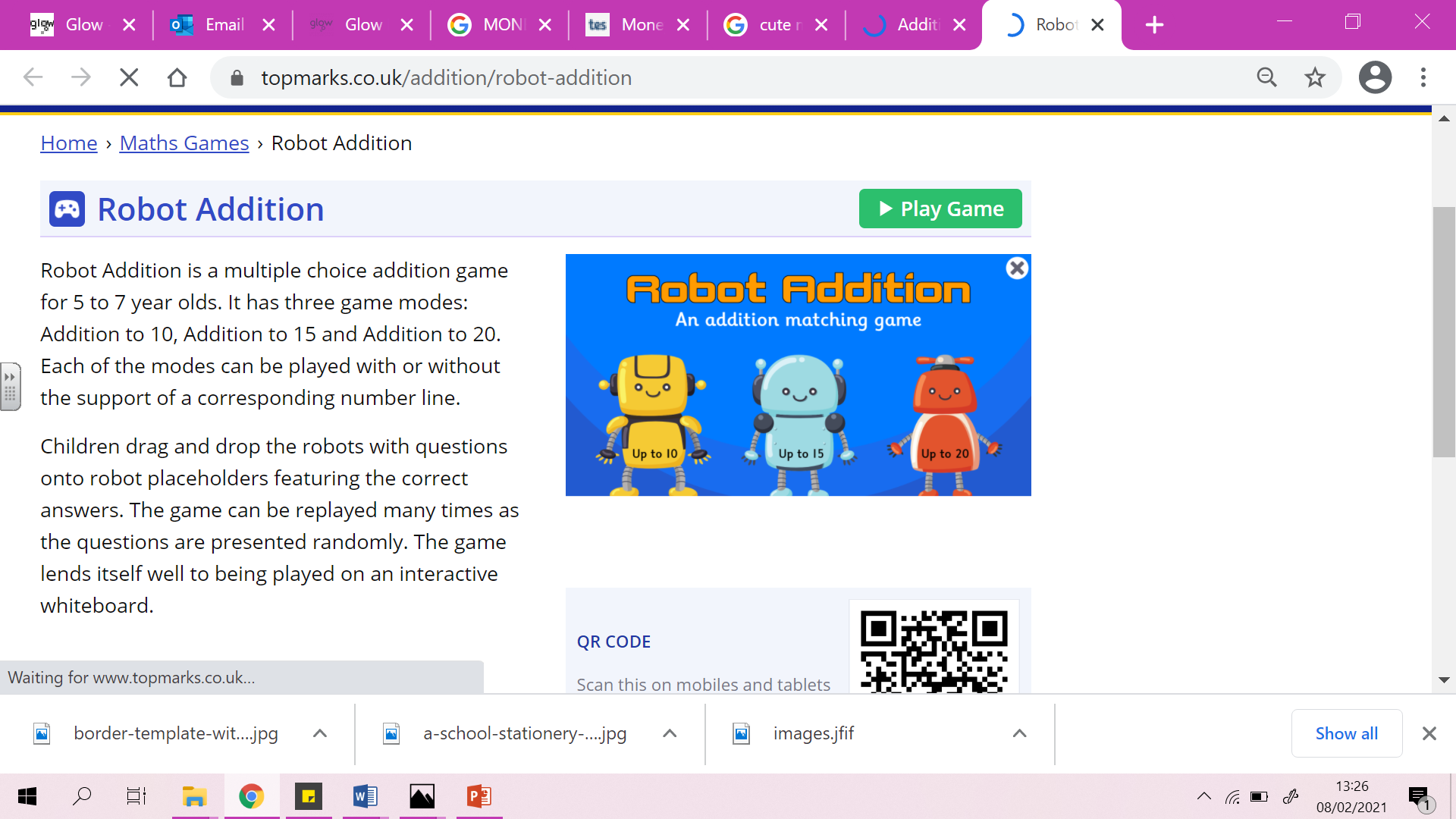 great work again everyone!
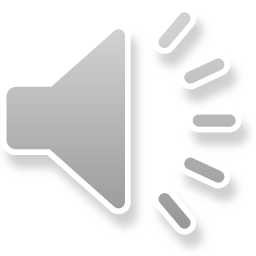 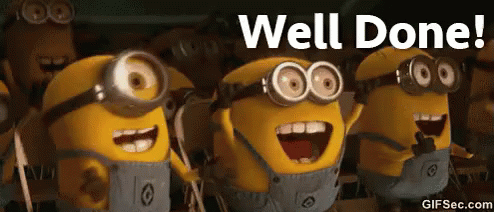 Thursday 18.02.21Count to 100 videohttps://youtu.be/IXP47uZJ8qc
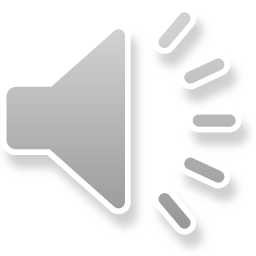 Thursday 18.02.21
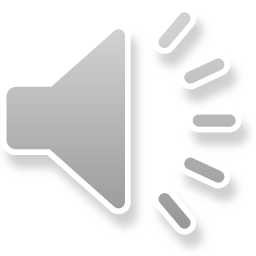 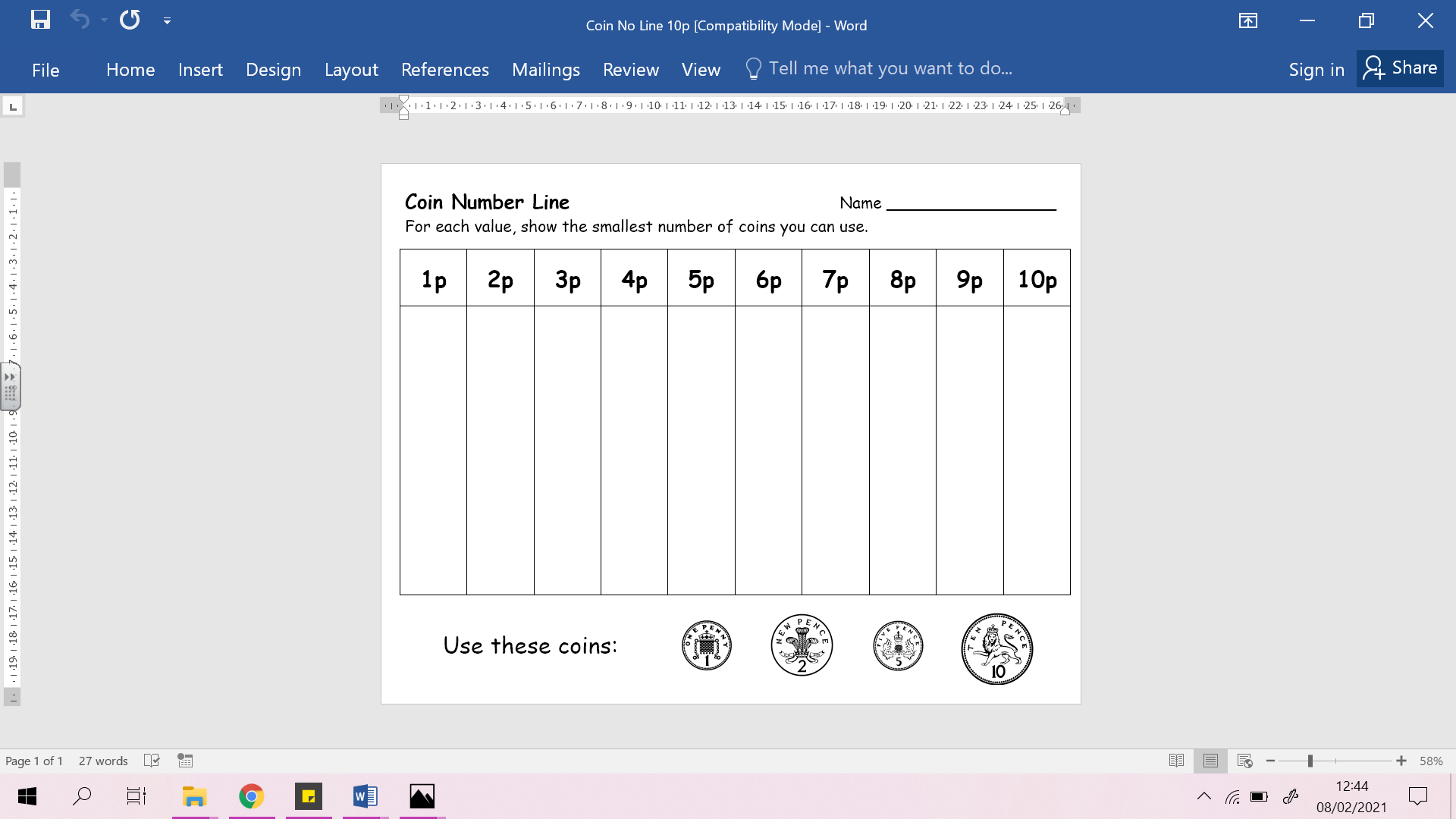 L.I. To make an amount of money using the smallest amount of coins. 


Task: For each value can you use the smallest amount of coins to show the value.
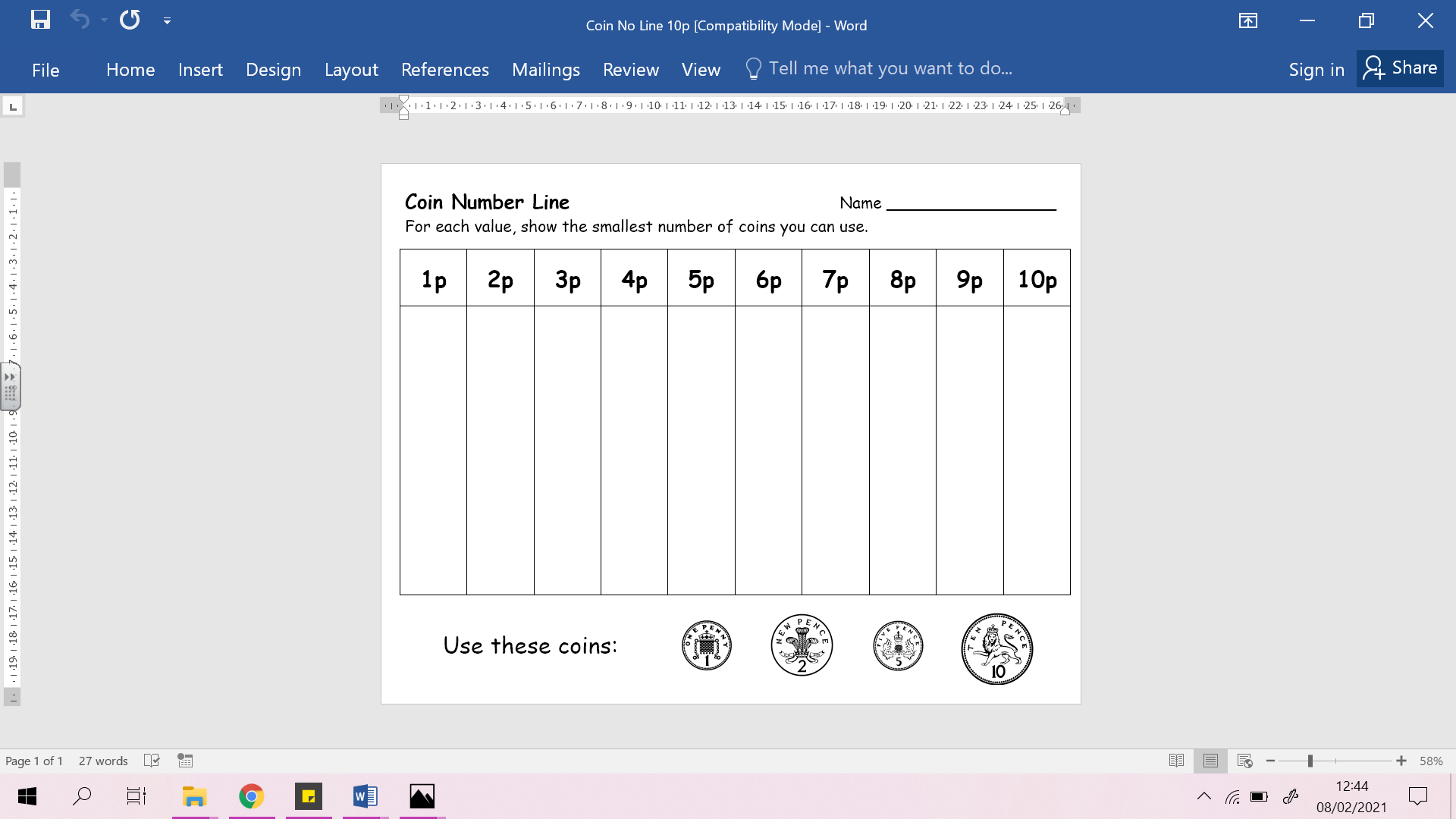 Thursday 18.02.21
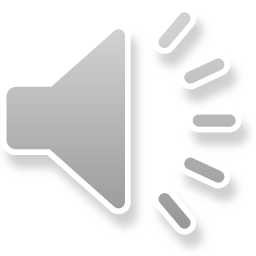 https://www.topmarks.co.uk/money/coins-game
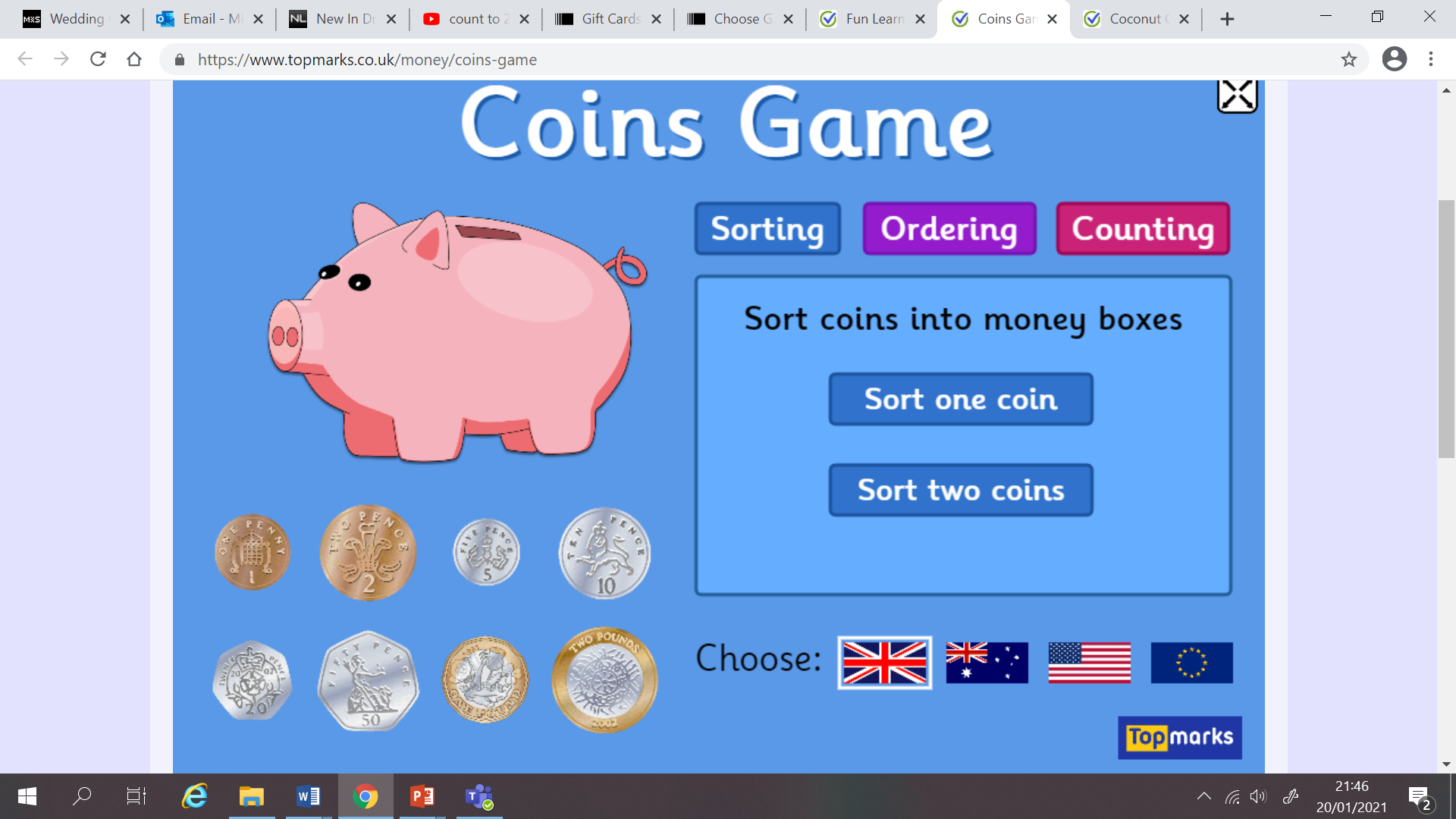 Super Effort! YOU ROCK!
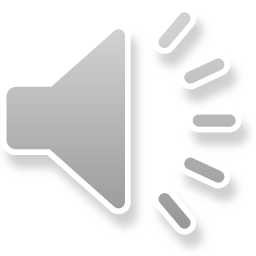 Friday 19.02.21Count to 100 videohttps://youtu.be/IXP47uZJ8qc
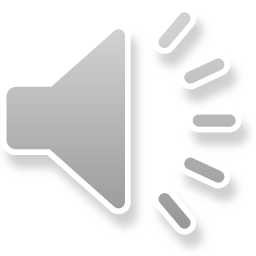 Friday 19.02.21
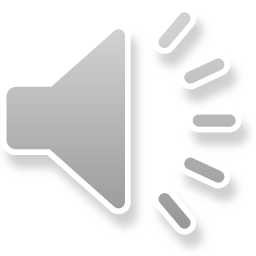 Task : How Much Money!
Count and add together the coins to find the total amount.
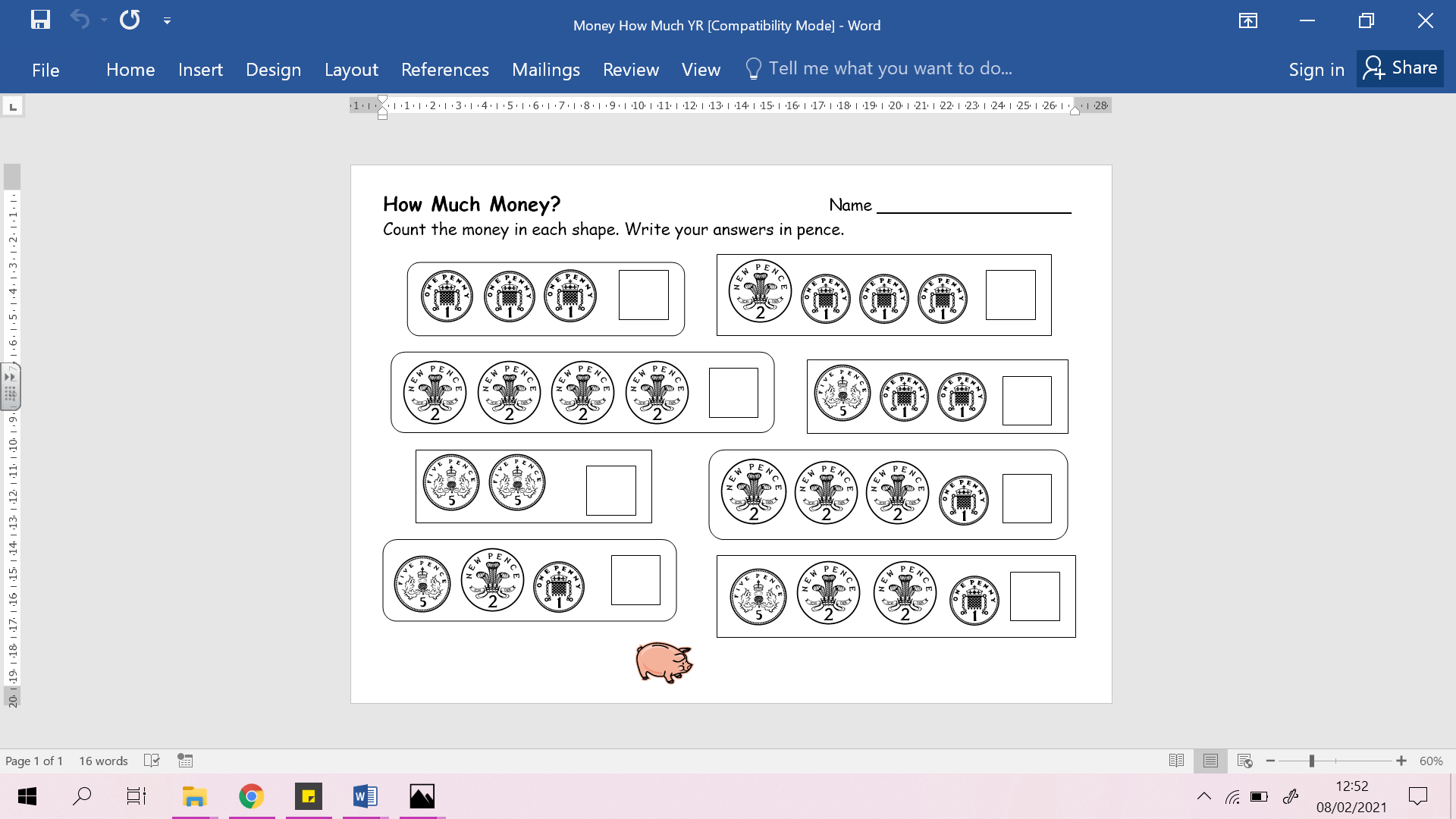 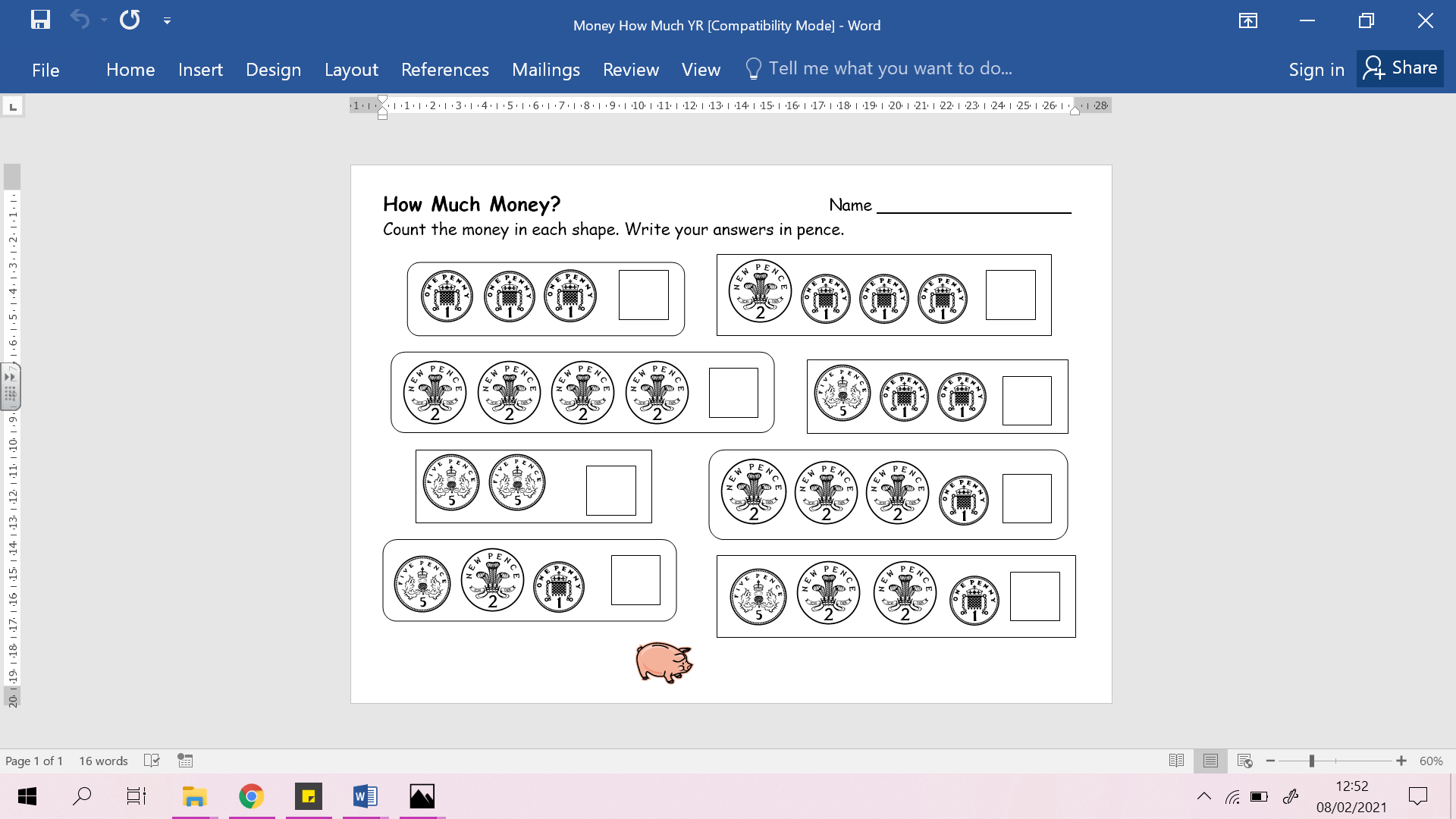 Friday 19.02.21
Topmarks – Toy shop game
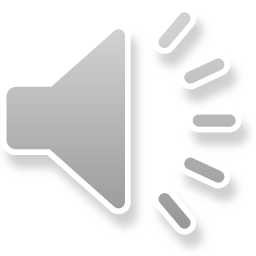 https://www.topmarks.co.uk/money/toy-shop-money
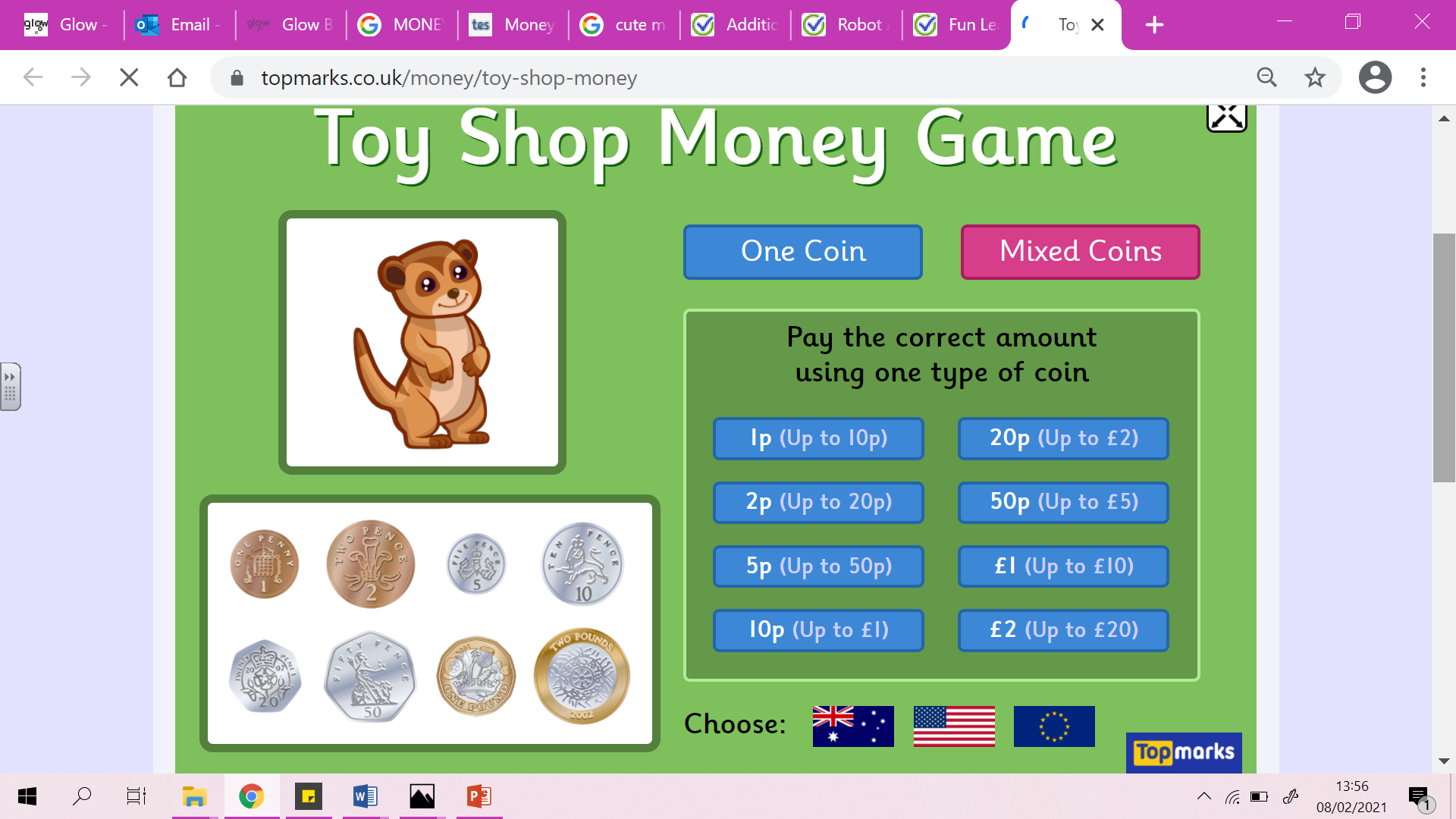 WoooHooo! You did it!
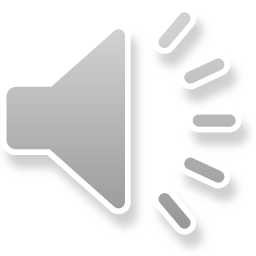 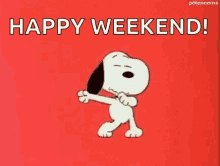